Adult Sunday School	             Fellowship Church                   January 24, 2021

Hymn:  Onward Christian Soldiers

Hosea  6:4-11:12 (Strike 2 of 3)
Parrallels with the U.S.A. Today and in the Near Future
EasyWorship Background - 5 Minutes Countdown Timer - Bing video

Tibits on Hosea
Read Hosea in 30 minutes

Most common word is “return” used 15 times

Only Hosea and Jeremiah use the word “backsliding”

Read the 12 minor prophets or Isaiah in 4 hours

Book:  “Notes on Minor Prophets” by H.A. Ironside
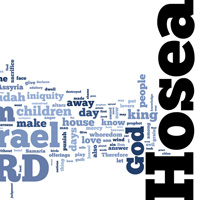 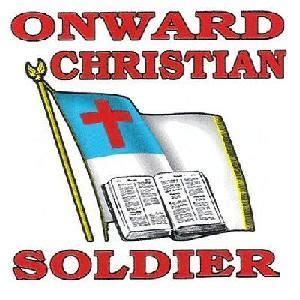 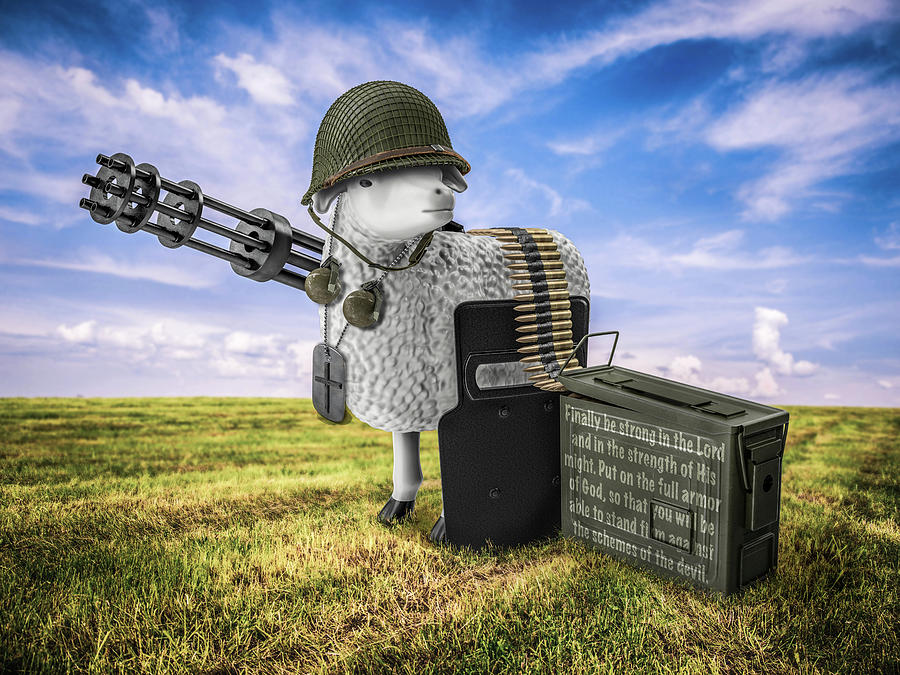 Hosea – Introduction (1:1), Body (1:2-14:8), and Conclusion (14:9)
																							
Part 1) 	Gomer’s Faithful Husband  (Romans 15:4)							1-3

Lesson 1	 Judgment	 1:2-9			Hosea’s family 
			 Salvation	 1:10-11		Far future of Israel  
 
Lesson 2	 Judgment	 2:1-13		Gomer’s unfaithfulness  
			 Salvation 	 2:14-3:5  	Far future of Israel 

 Part 2) 	Israel’s Faithful Husband (Israel’s and God’s baseball) 			4-14
 
Strike 1	Judgment	 4-5	  	 	Israel ‘s willful ignorance led by the Levite priests
			Salvation 	 6:1-3		 	Far future of Israel
 
Strike 2	Judgment	 6:4-11:7	 	Israel’s rebellion  
			Salvation 	 11:8-12		Ekklesia now and far future of Israel 
 
Strike 3	 Judgment	 12-13		 	Israel’s unfaithfulness
			 Salvation 	 14	:1-8		Ekklesia now and far future of Israel

Israel is OUT when conquered by the Assyrians in 721 B.C.
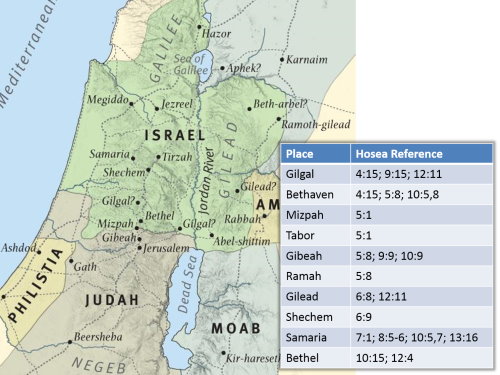 Bethel – house of God, worship  a golden calf
    Bethaven  /  Aven -  house of wickedness
Gibeah –  Gibeonite Lewdness (Judges 19)
Gilead –  a Levite city, that works iniquity,
Gilgal – idol worship
Samaria – capital known for wickedness
Shechem –  city of refuge
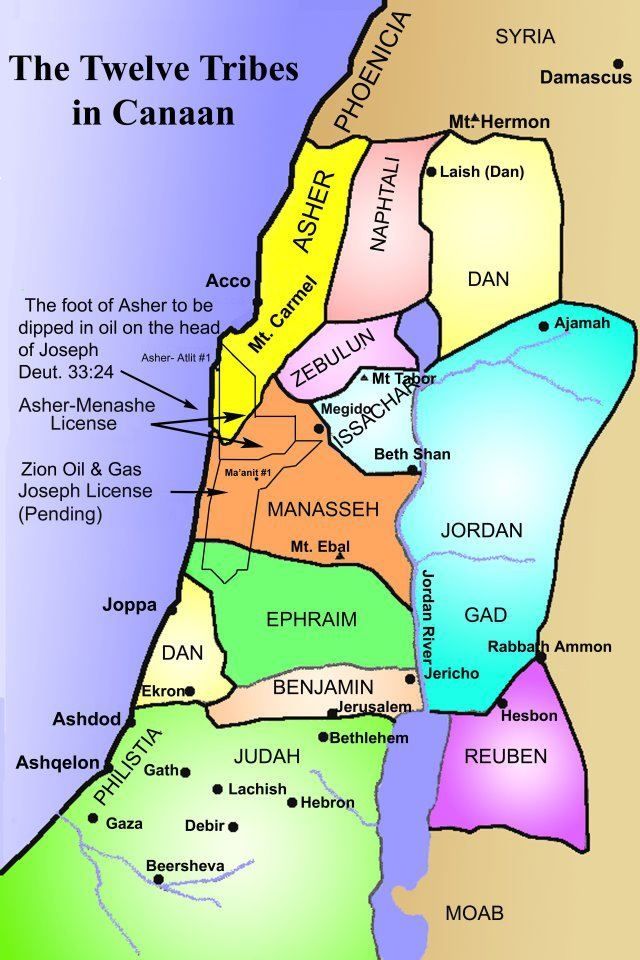 Hosea 6:4-11:12
JUDGEMENT (Strike 2 after 5 foul balls)

6:4-11 	True Prophets and  Lewd Priests 
7:1-10		A Cake Not Turned	   7:11-16 A Silly Dove without Heart,  A Deceitful Bow
8:1-14		They have set up Kings & Princes,  A Vessel Wherein is No Pleasure  
9:1-9		Rejoice Not,  a Fool & a Madman		9:10-10:8 	Baal-Peor,  An Empty Vine

Three-base  Hit  10:9-15 (11-12)	Break up Your Follow Ground:  Time to Seek – 
										Until He  Rain Righteousness (for the Ekklesia)

11:1-7 	First Love (1-4), Own Counsel – Backsliding (5-7)

SALVATION 

11:8-12	I will not (8-9, 4x),  Judah yet Rules with God, and is Faithful with the Saints

2021 Challenge:  Is  the U.S.A. Like Ephraim, Israel, or Judah?  What Would Jesus Do?                       

Next Sunday:  Hosea  12-14 (out 3 of 3) 	 	Invite to prayer this Wednesday 
												 	“Turning our Laughter to Mourning”